Gwasanaethau cymorth i ddysgwyr ar gyfer disgyblion 14-16 oed
Learner support services for pupils aged 14-16
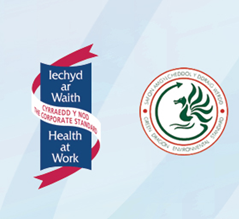 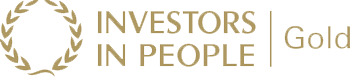 Cefndir Background
Yn sgil Mesur Dysgu a Sgiliau  (Cymru) 2009, gwnaed darparu gwasanaethau cymorth i ddysgwyr ar gyfer pobl ifanc rhwng 14 ac 19 oed yn statudol.
Mae’r adroddiad yn edrych ar ansawdd gwasanaethau cymorth i ddysgwyr a ddarperir gan ysgolion i ddisgyblion cyn, yn ystod ac ar ddiwedd cyfnod allweddol 4.  
Mae’r canfyddiadau wedi’u seilio ar ymweliadau â sampl o ysgolion, a data ar berfformiad a phresenoldeb.
Learning and Skills (Wales) Measure 2009 made statutory the provision of learner support services for young people aged 14 to 19.
The report looks at the quality of learner support services provided by schools to pupils before, during and at the end of key stage 4.  
Findings are based on visits to a sample of schools, and performance and attendance data.
Prif ganfyddiadauMain findings
Deilliannau
Mae deilliannau disgyblion wedi gwella yn gyffredinol ers cyflwyno Llwybrau Dysgu 14-19, sydd wedi arwain at ddewisiadau pwnc ehangach a mwy o gymorth dysgu yng nghyfnod allweddol 4.  
Y disgyblion sy’n wynebu’r rhwystrau mwyaf rhag dysgu sydd wedi elwa fwyaf ar ddatblygiadau polisi Llwybrau Dysgu 14-19.
Outcomes
Pupil outcomes have generally improved since the introduction of Learning Pathways 14-19, which has led to wider subject choices and more learning support at key stage 4.  
It is pupils who face the greatest barriers to learning that have benefited most from the Learning Pathways 14-19 policy developments.
Prif ganfyddiadauMain findings
Fodd bynnag, nid yw tua hanner y disgyblion yn ennill cymhwyster TGAU da (gradd A*-C) neu gyfwerth o hyd mewn Saesneg / Cymraeg mamiaith neu mewn mathemateg.  
Mae perfformiad disgyblion sy’n gymwys i gael prydau ysgol am ddim wedi gwella yn arafach ar drothwy lefel 2 gan gynnwys Saesneg neu Gymraeg mamiaith a mathemateg nag ar y trothwy lefel 2.  
Nid yw cyfran y bobl ifanc nad ydynt yn ymgymryd ag addysg, cyflogaeth a hyfforddiant yn 19 oed wedi gostwng yn ddiweddar.
However, around half of pupils still do not attain a good GCSE (grade A*-C) or equivalent in English / Welsh first language or in mathematics.  
The performance of pupils eligible to free school meals has improved at a slower rate at the level 2 threshold including English or Welsh first language and mathematics than at the level 2 threshold.  
The proportion of young people not engaged in education, employment and training at 19 has not reduced recently.
Prif ganfyddiadauMain findings
Darpariaeth 

Yn y rhan fwyaf o ysgolion, mae’r hyfforddi dysgu a ddarperir gan anogwyr dysgu dynodedig ar gyfer disgyblion targedig neu gan staff cymorth i ddisgyblion ag anghenion addysgol arbennig, yn gyffredinol effeithiol ac yn helpu disgyblion i wella eu presenoldeb, eu hymddygiad a’u perfformiad. 
 
Mae effaith yr hyfforddi dysgu ar gyfer disgyblion eraill yn fwy amrywiol.
Provision 
In most schools, the learning coaching provided by designated learning coaches for targeted pupils or by support staff for pupils with special educational needs, is generally effective and helps pupils to improve their attendance, behaviour and performance.  
Learning coaching for other pupils is more variable in its impact.
Prif ganfyddiadauMain findings
Darparu cymorth personol yw’r agwedd gryfaf ar gymorth i ddysgwyr.  
Mae gan lawer o ysgolion yr arolwg systemau effeithiol i gyflwyno cymorth personol 
Mae staff yn gweithio’n dda gydag asiantaethau eraill i helpu disgyblion i oresgyn rhwystrau.
Mae mwyafrif o ysgolion yn defnyddio systemau olrhain yn dda i nodi’r rhai y mae angen cymorth ychwanegol arnynt.  
Nid yw ysgolion nad oes ganddynt systemau olrhain effeithiol yn targedu gwasanaethau cymorth i ddysgwyr ac ymyriadau yn ddigon da.
The provision of personal support is the strongest aspect of learner support.  
Many of the survey schools have effective systems to deliver personal support 
Staff work well with other agencies to help pupils overcome barriers
A majority of schools use tracking systems well to identify those in need of additional support.  
Schools that do not have effective tracking systems do not target learner support services and interventions well enough.
Prif ganfyddiadauMain findings
Darparu cyngor ac arweiniad ar yrfaoedd yw’r nodwedd wannaf o ran cymorth i ddysgwyr.  
Mewn mwyafrif o ysgolion, nid yw’r wybodaeth am gyrsiau, cyfleoedd gyrfa a llwybrau dilyniant yn gyfoes.  Ni roddir gwybodaeth gywir na diduedd i ddisgyblion bob amser wrth iddynt ddewis eu hopsiynau.  
Nid yw ysgolion wedi ystyried yn ddigon gofalus sut dylent ddisodli’r gwasanaethau a ddarparwyd gan Gyrfa Cymru yn y gorffennol.
The provision of careers advice and guidance is the weakest feature of learner support.  
In a majority of schools, the information on courses, career opportunities and progression routes is not up-to-date.  Pupils are not always given accurate or impartial information when choosing their options.  
Schools have not considered carefully enough how they should replace the services previously carried out by Careers Wales.
Prif ganfyddiadauMain findings
Leadership and management
Only a minority of schools take a strategic approach to co-ordinating learner support services. 
These schools target learning coaching and personal support well for the learners that most need them and can demonstrate impact in outcomes. 
In a majority of schools, the different elements of learner support are not well co-ordinated and nor do they work together effectively.
Arweinyddiaeth a rheolaeth
Lleiafrif o ysgolion yn unig sydd wedi defnyddio dull strategol i gydlynu gwasanaethau cymorth i ddysgwyr. 
Mae’r ysgolion hyn yn targedu hyfforddi dysgu a chymorth personol yn dda ar gyfer y dysgwyr sydd eu hangen fwyaf a gallant ddangos eu heffaith mewn deilliannau. 
Mewn mwyafrif o ysgolion, ni chaiff y gwahanol elfennau o gymorth i ddysgwyr eu cydlynu’n dda ac nid ydynt yn gweithio gyda’i gilydd yn effeithiol chwaith.
Prif ganfyddiadauMain findings
A minority of schools do not have contingency plans to manage further reduction in the extent of external support or to enable them to retain the additional staff that provide learner support services 
The majority of schools do not use data to evaluate the impact of learning support strategies well enough to know how to improve that provision.
Nid oes gan leiafrif o ysgolion gynlluniau wrth gefn i reoli gostyngiad pellach yn y cymorth allanol nac i’w galluogi i gadw’r staff ychwanegol sy’n darparu gwasanaethau cymorth i ddysgwyr

Nid yw mwyafrif yr ysgolion yn defnyddio data i arfarnu effaith strategaethau cymorth dysgu yn ddigon da i wybod sut i wella’r ddarpariaeth honno.
ArgymhellionRecommendations
Schools should:
R1 focus learner support services on improving pupils’ attainment of high grades in GCSE English or Welsh first language and in mathematics;
R2  take a more strategic approach to learner support services and co-ordinate the delivery of learning coaching, personal support, and careers advice and guidance; 
R3 improve the scope and quality of careers advice and guidance; 
R4 make sure that all pupils have regular discussions with the most appropriate support staff about their progress, aspirations and learning pathway, especially at key points in Year 9 and Year 11;
Dylai ysgolion:

A1 ganolbwyntio gwasanaethau cymorth i ddysgwyr ar wella cyrhaeddiad disgyblion o ran ennill graddau uchel mewn TGAU Saesneg neu Gymraeg mamiaith ac mewn mathemateg;
A2 defnyddio dull mwy strategol ar gyfer gwasanaethau cymorth i ddysgwyr a chydlynu cyflwyno hyfforddi dysgu, cymorth personol, a chyngor ac arweiniad ar yrfaoedd; 
A3 gwella cwmpas ac ansawdd cyngor ac arweiniad ar yrfaoedd; 
A4 gwneud yn siwr bod pob disgybl yn cael trafodaethau rheolaidd gyda’r staff cymorth mwyaf priodol am eu cynnydd, eu dyheadau a’u llwybr dysgu, yn enwedig ar adegau allweddol ym Mlwyddyn 9 a Blwyddyn 11;
ArgymhellionRecommendations
A5 darparu hyfforddiant a gwybodaeth reolaidd a chyfoes i bob aelod o staff sy’n rhoi cyngor ac arweiniad; 

A6 arfarnu effaith gwasanaethau cymorth i ddysgwyr ar ddeilliannau; a

A7 chynllunio ar gyfer gostyngiadau posibl mewn cyllid ar gyfer cymorth allanol er mwyn cynnal lefelau presennol cymorth i ddysgwyr.
R5 provide all staff involved in giving advice and guidance with regular and up-to-date training and information; 

R6 evaluate the impact of learner support services on outcomes; and

R7 plan for possible reductions in funding for external support so as to sustain current levels of learner support.
ArgymhellionRecommendations
Dylai awdurdodau lleol:

A8 arwain a chydlynu partneriaethau i gefnogi ysgolion sydd â gwasanaethau cymorth allanol. 

Dylai Llywodraeth Cymru:
A9 ddiweddaru ei harweiniad i ysgolion ar gyngor ac arweiniad ar yrfaoedd i adlewyrchu’r newidiadau diweddar i rôl Gyrfa Cymru.
Local authorities should:

R8 lead and co-ordinate partnerships to support schools with external support services. 

Welsh Government should:
R9 update its guidance to schools on careers advice and guidance to reflect the recent changes to the role of Careers Wales.
Arfer orauBest practice
Mae tair astudiaeth achos sy’n disgrifio ysgolion lle mae dull strategol clir ar gyfer darparu cymorth i ddysgwyr.  
Maent yn wynebu gwahanol heriau, ond mae eu darpariaeth yn cynnwys rhai nodweddion cyffredin, sef: 
defnyddir data yn dda i olrhain, nodi anghenion a monitro cynnydd; 
caiff timau eu cydlynu’n dda; 
mae staff wedi eu hyfforddi’n dda ar gyfer eu rolau yn y broses; 
caiff effaith ei harfarnu’n glir; ac 
 mae’r broses yn dechrau’n gynnar ac yn cynnwys disgyblion yn dda.
There are three case studies that describe schools where there is a clear strategic approach to the provision of learner support.  
They face different challenges, but their provision has some common features: 
data is well used to track, identify needs and monitor progress; 
teams are well co-ordinated; 
staff are well trained for their roles in the process; 
impact is carefully evaluated; and 
the process starts early and involves pupils well.
Arfer orauBest practice
Yn Ysgol Gymunedol Cwmtawe:
caiff pob disgybl yng nghyfnod allweddol 4 ei weld yn unigol bob wythnos i adolygu perfformiad a gosod targedau newydd; ac
mae disgyblion yn gyfforddus iawn â’r cysyniad o dargedau personol a chael eu mesur yn erbyn y rhain.  Maent yn gadarnhaol am y modd y mae’r broses yn eu helpu i wella perfformiad.  Mae hyn yn eu paratoi’n dda ar gyfer byd gwaith.  

Dros y pum mlynedd nesaf, mae’r ysgol
wedi bod yn y chwarter uchaf o ysgolion
tebyg ar gyfer bron pob un o’r
dangosyddion allweddol, gan gynnwys
presenoldeb yng nghyfnod allweddol 4, a
 bu tuedd gyson o wella.
At Cwmtawe Community School:
all pupils in key stage 4 are seen individually each week to review performance and set new targets; and
pupils are very comfortable with the concept of personal targets and being measured against these.  They are positive about how the process helps them to improve performance.  This prepares them well for the world of work.  

Over the last five years, the school has been in the top quarter of similar schools for nearly all the key indicators, including attendance in key stage 4 and there has been a constant trend of improvement.
10 cwestiwn i ddarparwyr10 questions for providers
A yw’r cymorth rydym yn ei ddarparu yn canolbwyntio’n ddigonol ar sicrhau bod disgyblion yn cyflawni mewn Saesneg neu Gymraeg a mathemateg? 
Beth yw ein strategaeth?
A ydym ni’n darparu llawer o ymyrraeth ychwanegol o ganlyniad i ddiffygion yn y cwricwlwm ac mewn addysgu?
A gaiff yr agweddau ar wahân ar gymorth i ddysgwyr a ddarperir gennym eu cydlynu’n dda?
A ydym ni’n gwybod pa mor effeithiol yw’r gwasanaethau cymorth i ddysgwyr a ddarperir yn ein hysgol?  A ydym ni’n gwybod beth oedd yn gweithio a pham?  A ydym yn gwybod beth nad oedd yn gweithio a pham?
Is the support we provide sufficiently focused on ensuring pupils achieve in both English or Welsh and mathematics? 
What is our strategy?
Are we providing a great deal of  additional intervention as a result of shortcomings in the curriculum and in teaching?
Are the separate aspects of learner support  we provide well coordinated?
Do we know how effective the learners support services provided in our school are?  Do we know what worked and why? Do we know what did not work and why not?
10 cwestiwn i ddarparwyr10 questions for providers
Have we planned for the changes needed as a result of changes to the work of Careers Wales? 
Is the advice and guidance we provide accurate, objective and up to date?
How can we ensure that our pupils get the opportunity for individual discussions about their aspirations, pathway and progress early enough and then at key points? 
How can we ensure that staff involved in any and all aspects of learner support services are well briefed, understand their role and have current knowledge?
Is our provision sustainable?
A ydym ni wedi cynllunio ar gyfer y newidiadau sydd eu hangen o ganlyniad i waith Gyrfa Cymru? 
A yw’r cyngor a’r arweiniad rydym yn eu darparu yn gywir, yn wrthrychol ac yn gyfoes?
Sut gallwn ni sicrhau bod ein disgyblion yn cael y cyfle ar gyfer trafodaethau unigol am eu dyheadau, eu llwybr a’u cynnydd yn ddigon cynnar ac wedyn ar adegau allweddol? 
Sut gallwn ni sicrhau bod staff sy’n cymryd rhan mewn unrhyw agweddau a’r holl agweddau ar wasanaethau cymorth i ddysgwyr yn cael eu briffio’n dda, yn deall eu rôl a bod ganddynt wybodaeth gyfoes?
A yw ein darpariaeth yn gynaliadwy?
Dolen gyswllt i’r adroddiad llawn:www.Web-link to full report:www.
Cwestiynau...
Questions…